SESSION 2
Develop
Fractions as Division
Learning Targets
Understand fractions as division.
Write the quotient of two whole numbers as a fraction or a mixed number.
LESSON 18 • Fractions as Division
[Speaker Notes: Purpose
Develop strategies for solving problems involving division of whole numbers with quotients that are fractions or mixed numbers.
Recognize that a fraction can be represented as division of the numerator by the denominator.

Error Alert In this lesson, watch for students who:
confuse the dividend and divisor or what each number in the problem represents.
reverse the numerator and denominator.]
Start
Which Would You Rather?
B
A
Share 3 oranges equally among 4 people.
Share 4 oranges equally among 3 people.
[Speaker Notes: START (Teacher’s Guide page 379) 

WHY? Support students’ understanding of division as equal sharing.

Consider providing a sentence starter to help students express their thinking: 
I would rather ________ because ________. 

Possible Solutions 
A because each person gets more oranges (1 1/3 oranges compared to 3/4 orange).
B because it is easier to cut oranges into fourths than into thirds.]
CONNECT TO CULTURE  Optional
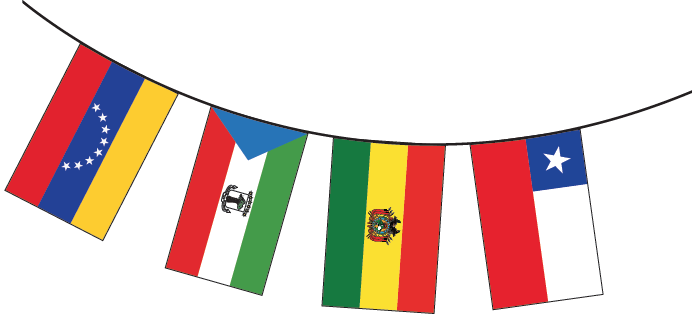 National Hispanic Heritage Month runs from September 15 to October 15. It honors the achievements of Hispanic and Latinx Americans and highlights the diversity of Latinx communities across the United States.

What experience have you had celebrating National Hispanic Heritage Month?
[Speaker Notes: Connect to Culture (Teacher’s Guide page 374a) 
Engage students in sharing what they know about the context before you add the information given here. 

National Hispanic Heritage Month runs from September 15 to October 15. It honors the achievements of Hispanic and Latinx Americans and highlights the diversity of Latinx communities across the United States. September 15 was chosen as the beginning of Hispanic Heritage Month because several Latin American nations celebrate their independence from Spain on this date. Ask students to share their own experiences celebrating Hispanic Heritage Month.]
Make sense of the problem
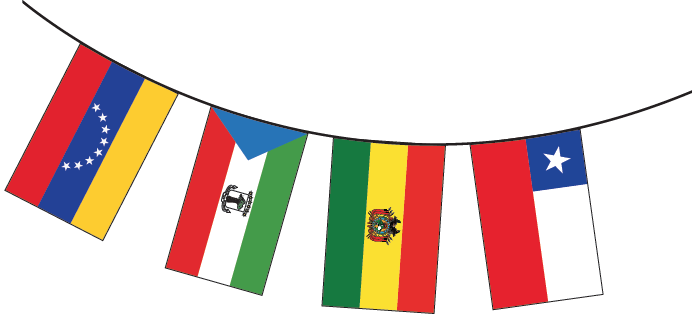 Jade, Miguel, and Hugo are decorating hallways at their school for Hispanic Heritage Month. They have 5 hallways to decorate, and they share the work equally.
What is the problem about?
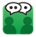 379
[Speaker Notes: Three Reads
After each question, have students turn and talk with a partner before they respond to the group.]
Make sense of the problem
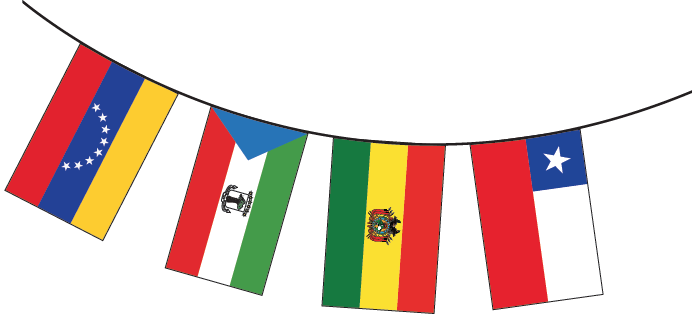 Jade, Miguel, and Hugo are decorating hallways at their school for Hispanic Heritage Month. They have 5 hallways to decorate, and they share the work equally. How many hallways does each student decorate?
What are you trying to find out?
What information is important?
379
Solve and support your thinking
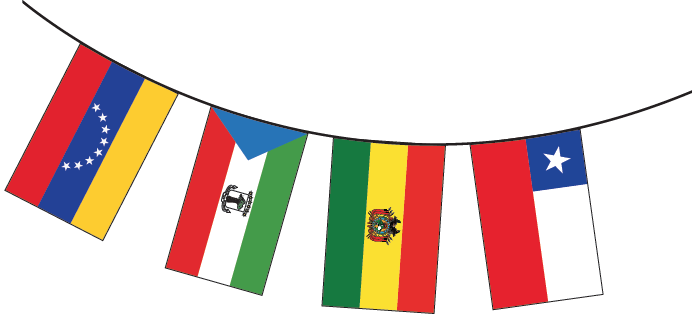 Jade, Miguel, and Hugo are decorating hallways at their school for Hispanic Heritage Month. They have 5 hallways to decorate, and they share the work equally. How many hallways does each student decorate?
Math Toolkit  fraction circles or tiles, fraction bars, fraction models, tenths grids, number lines, index cards
379
Share your thinking with a partner
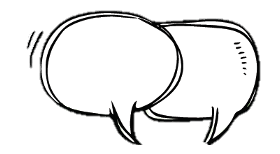 Ask your partner: Do you agree with me? Why or why not?
Tell your partner: I disagree with this part because . . .
379
[Speaker Notes: Encourage students to name the model they used as they discuss their solutions.
Support as needed with questions such as:
How would you describe your model?
What was it about this problem that made you think of using that model?

Common Misconception Look for students who accurately model the problem but have difficulty identifying what constitutes one equal share from all the equal parts represented. As students present solutions, ask them to identify Jade’s share in the model.

Select and Sequence Student Strategies
One possible order for whole class discussion:
concrete models showing 3 groups of 5 thirds
drawings to represent the problem
number lines marked in thirds
equations showing 5 ÷ 3 can be represented by 5/3]
Compare class strategies
Jade, Miguel, and Hugo are decorating hallways at their school for Hispanic Heritage Month. They have 5 hallways to decorate, and they share the work equally. How many hallways does each student decorate?
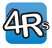 379
[Speaker Notes: Call on students to share selected strategies. Review that an effective way to disagree is to be specific about what you disagree with and why.

Guide students to Compare and Connect the representations. If students’ ideas are unclear, you might repeat the statement and reword it so that others understand. Confirm with the speaker that your rewording is accurate.

ASK Where does your model show the number of hallways? The part of the hallways Jade decorates? Miguel decorates? Hugo decorates?

LISTEN FOR Students should recognize that accurate representations show 5 wholes divided into thirds, with each student’s share identified. Responses may include that each student’s share is equivalent to 5/3.]
Compare strategies
You can use a fraction model to picture how the students divide up the work.

There are 5 hallways for 3 students to decorate, which is 5    3.

If they share the work equally, each student 
can decorate    of each hallway.
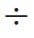 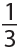 380
[Speaker Notes: For the fraction model, prompt students to identify how each person’s equal share is represented.

Why is J written above one part of each whole?]
Compare strategies
You can use a number line to model each student’s share of the work.

The number line is numbered from 0 to 5 because there are 5 hallways. It is divided into thirds because each student can decorate one third of each hallway.
The thirds can be rearranged to show each student’s share of the work.
380
[Speaker Notes: For the number line model, prompt students to recognize that the same information is shown on both number lines.

How many thirds are part of Jade’s share in the top number line? the bottom number line?

How is the first number line similar to the fraction model? How is it different?

Think of each whole on the number line as representing 1 hallway. How does each way of shading the number line show a different way the students can divide up the work?]
Make connections and explain your thinking
How many thirds of a hallway are there to 
decorate in 5 hallways?             thirds
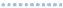 How many thirds of a hallway will each student 
decorate?             thirds

Write this as a fraction.             hallways
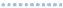 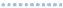 Write a division equation that shows the
quotient as a fraction: 5     3 = 

Write a multiplication equation to check this 
equation.
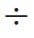 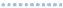 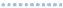 381
[Speaker Notes: Check for understanding that:
there are 15 thirds in all
15 thirds ÷ 3 = 5 thirds
the quotient can be written as the fraction 5/3
you can check that a quotient is a fraction by using a related multiplication equation]
Make connections and explain your thinking
How many whole hallways does each student 
decorate? 
How many hallways remain after those are
done? 
How much of the 2 remaining hallways does
each student decorate? 
Write a mixed number to show how many hallways each student decorates.
            hallways
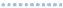 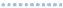 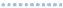 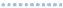 Write the quotient with a remainder: 5    3 =             R 
Compare this answer to the mixed number. How are they alike?
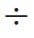 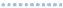 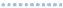 381
[Speaker Notes: Have students think about modeling the way of dividing up the work described in problem 4.

Guide them to connect writing the quotient with a remainder and as a mixed number.

ASK How would you change the fraction model in Picture It to show this way of dividing up the work? What would a number line model of this way look like?

LISTEN FOR In Picture It, each of the first three rectangles would be labeled with a single letter, J, M, and H. On a number line, you could label from 0 to 1 with J, from 1 to 2 with M, and from 2 to 3 with H. For the other two sections, label 1/3 of each section with J, 1/3 with M, and 1/3 with H.


ASK Does the mixed number or the quotient with a remainder better represent the solution?

LISTEN FOR The mixed number gives an exact amount each person decorates. The quotient with a remainder shows that each decorates 1 full hallway and some of the remaining 2 hallways.]
Make connections and explain your thinking
How does the bar in a fraction represent division?
381
[Speaker Notes: Look for the idea that the bar in a fraction can be interpreted as meaning divided by—the numerator is divided by the denominator—just as the division symbol in an expression does.]
Reflect on what you have learned
Look back at your Try It, strategies by classmates, and Picture It and Model It. Which models or strategies do you like best for finding fraction quotients? Explain.
381
[Speaker Notes: Have all students focus on the strategies used to solve this problem. If time allows, have students share their preferences with a partner.]
Apply your thinking to a new problem
Five friends equally share 3 packs of basketball cards. How many packs of cards does each friend get? Use a visual model to support your answer.
Solution
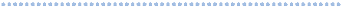 382
Apply your thinking to a new problem
a. Kamaria lives on a ranch with 4 horses. She feeds the horses a total of 10 pounds of oats. Each horse gets the same amount of oats. How many pounds of oats does each horse get? Use a visual model and an equation to support your answer.
Solution
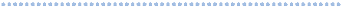 b. Does a mixed number or a quotient with a remainder better answer the question in part a? Explain.
382
Close: Exit Ticket
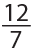 Which expression is equivalent to     ?
12 – 7
7 – 12
12    7
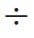 7    12
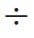 382
[Speaker Notes: C; The expression 12 ÷ 7 shows the numerator, 12, divided by the denominator, 7.

Error Alert If students choose A, B, or D, then remind students that the bar in a fraction can mean the numerator is divided by the denominator.]
Practice
EXAMPLE
There are 4 boxes of printer paper to be divided 
equally among 6 classrooms. How many boxes 
does each classroom get?

There are 4 boxes for 6 classrooms to share, which 
is 4    6. If you divide each box into sixths, each 
classroom would get one sixth of each box. 
So,    of each box from 4 boxes is the same as    of 
a box.
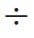 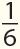 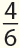 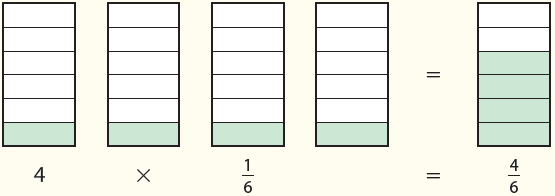 4    6 =
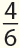 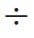 Each classroom gets    of a package.
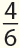 383
Practice
Circle the number line you would use to solve the problem in the Example.
383
Practice
Look at the Example. Suppose only 5 classrooms share 4 packages. How would the model in the Example change? How would the answer change?
383
Practice
Paloma is taking care of the Romano family’s dogs. The Romanos leave 7 cans of dog food for the 3 days they are away. Paloma feeds the dogs an equal amount of food each day. How many cans of food do the dogs get each day? Show your work.
Solution
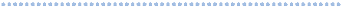 384
Practice
Kofi plans to run 30 miles this week. He wants to run the same number of miles each day of
the week. He says he will run      mile
each day. Is he correct? Explain.
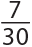 384
Practice
Jiro and his big brother ride an elevator 8 floors up to their apartment. The ride takes 42 seconds, and the elevator makes no stops on the way. Suppose the elevator takes the same amount of time to go up each floor. How many seconds does it take the elevator to go up each floor? Show your work.
Solution
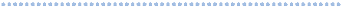 384
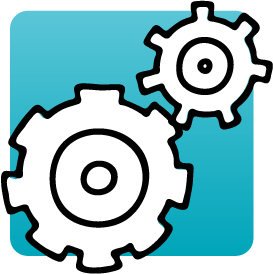 Take a moment to think on your own.
[Speaker Notes: Individual Think Time (10 seconds to 2 minutes)

Provide students a short time to think about a question or problem before discussing with a partner, a small group, or the whole class.


Three Reads
After each read, provide students with think time to read the question and consider their answer.

Connect It
Give students think time before discussing as a class.

Facilitate Whole Class Discussion
After each strategy, allow individual think time for students to process the ideas.


Understand lessons
Model It
Read the problem and allow students plenty of think time to determine their answer.]
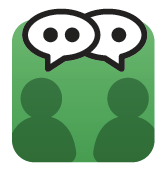 Turn and talk with your partner about . . .
[Speaker Notes: Turn and Talk (30 seconds to 1 minute)

Give students a purpose, prompt, or product so that they know what to talk about and why.]
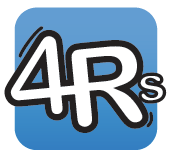 REPEAT
Restate the idea to give everyone a chance to hear it, or hear it again.
[Speaker Notes: Four Rs: Repeat 
Use one or a combination the Four Rs to support students in processing information and to facilitate classroom discussion.]
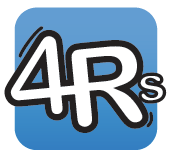 REPHRASE
Restate the idea in your own words.
[Speaker Notes: Four Rs: Rephrase
Use one or a combination the Four Rs to support students in processing information and to facilitate classroom discussion.]
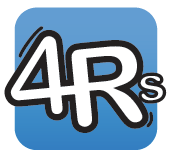 REWORD
Restate the idea using academic or mathematical language.
[Speaker Notes: Four Rs: Reword
Use one or a combination the Four Rs to support students in processing information and to facilitate classroom discussion.]
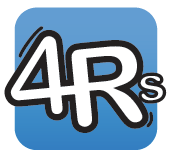 RECORD
Record ideas using words, numbers or pictures.
[Speaker Notes: Four Rs: Record
Record students’ ideas for reference. Use words, numbers, or pictures.]
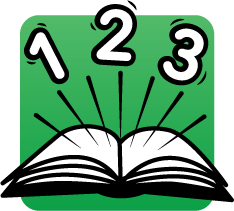 THREE READS
Read 1: What is the problem about?
Read 2: What are you trying to find out?
Read 3: What information is important?
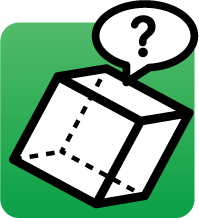 CO-CRAFT QUESTIONS
What is the problem about?
What questions can you ask thatmathematics can answer?
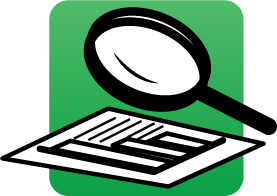 NOTICE AND WONDER
What do you notice?
What do you wonder?
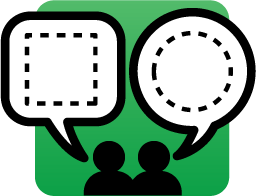 SAY IT ANOTHER WAY
How would you say this problem in your own words?